Motion – Perception – Motion: Dance & Mental States
Aska Sakuta
PhD in Dance Science
Japanese Training Philosophy
Japanese traditional performing arts
Training  mind through body 
Show “Hana”
Body motion

Mental growth

Presence…?
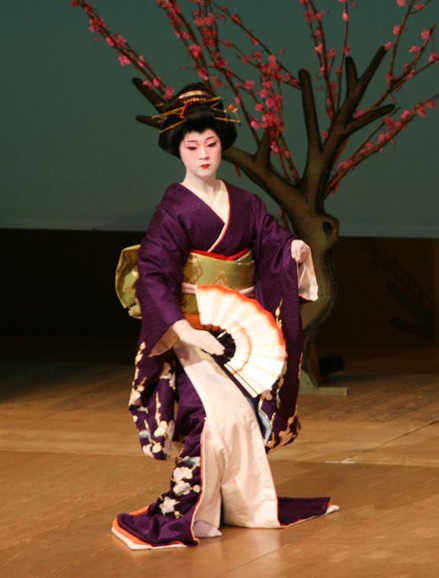 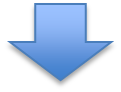 Embodied Cognition
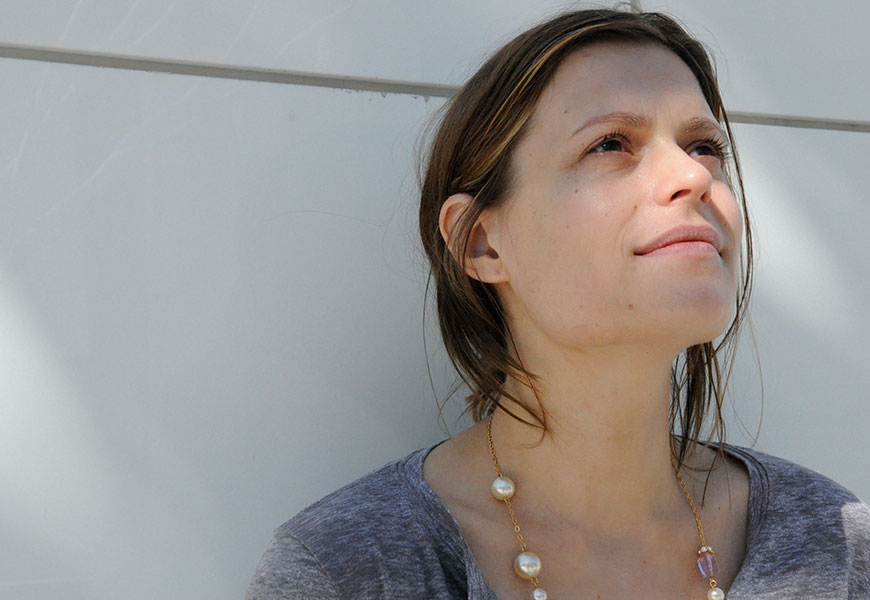 “Be on top of
things”
“Head of organization”
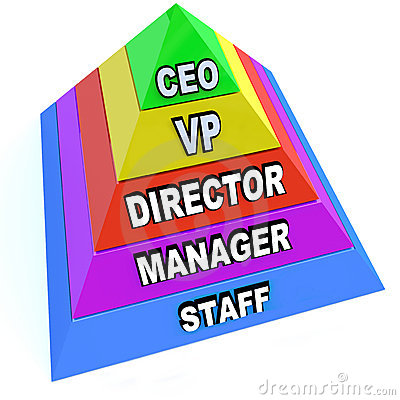 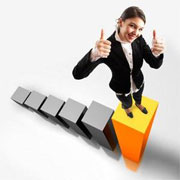 “Facing the
future”
“Feeling down”
Eastern Meditation
Non-Judgmental  self-awareness
‘Mindfulness’ & Meditation
High awareness to moment-to-moment experience
Extreme presence
‘Flow’ in Sports
‘Mindfulness’ = ‘Flow’ inducer in sport?
‘Flow’ = optimal skill performance & suppression of explicit system
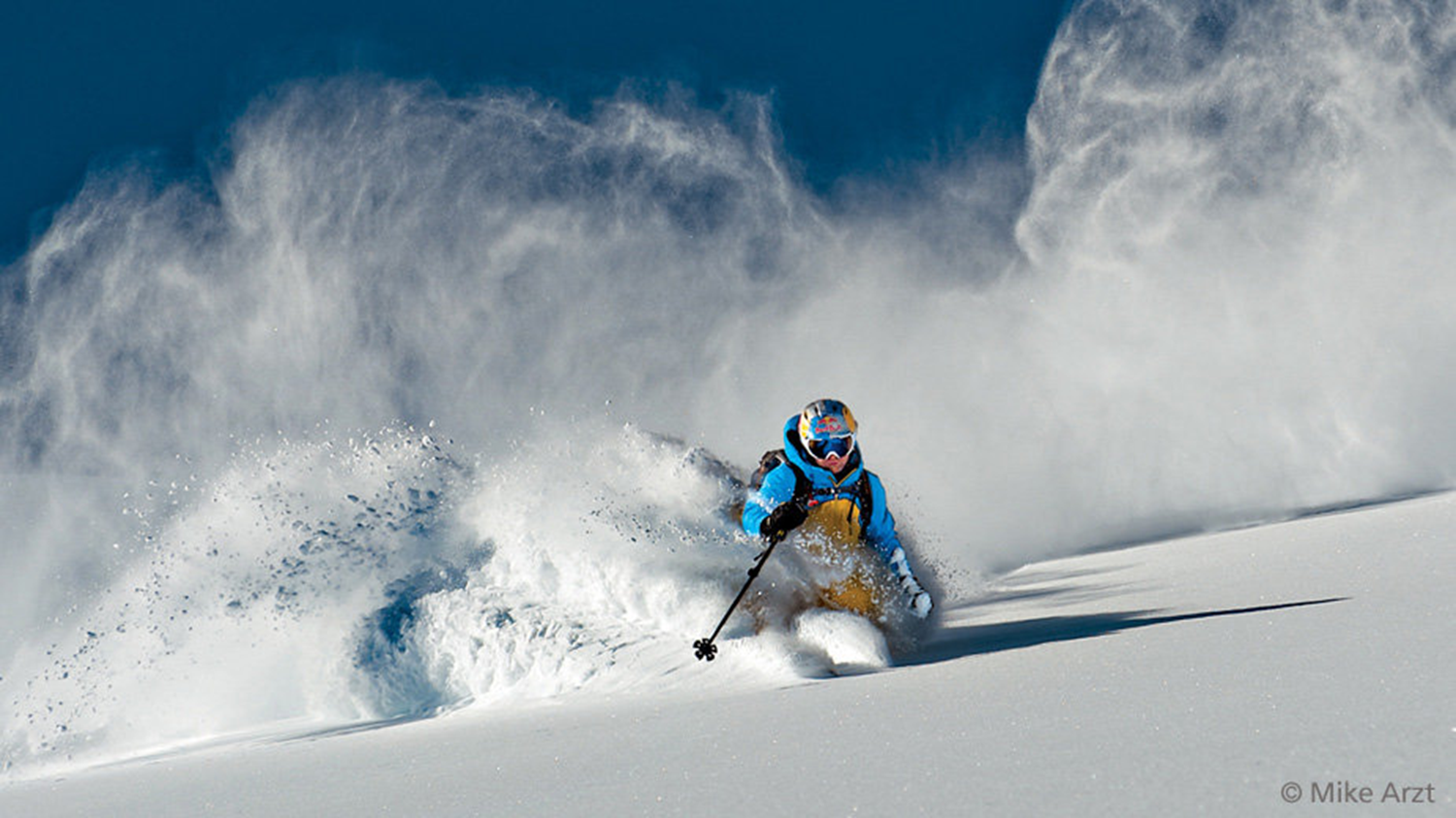 Neurology of ‘Self’
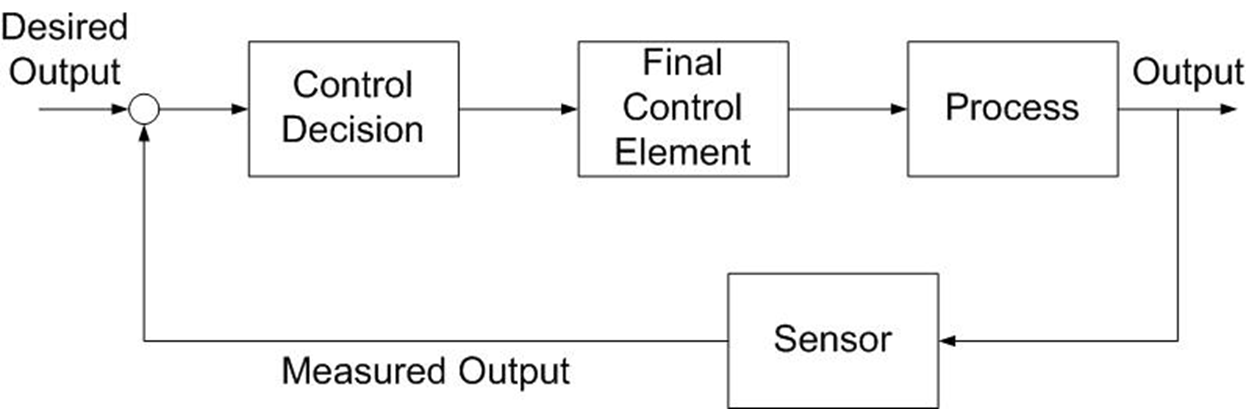 Feed-forward System in motor control
Mirror Neuron System
 “Experiential-Self”
Prefrontal Cortex
 “Narrative-Self”
Memory functions
Short-term/procedural
Declarative/semantic
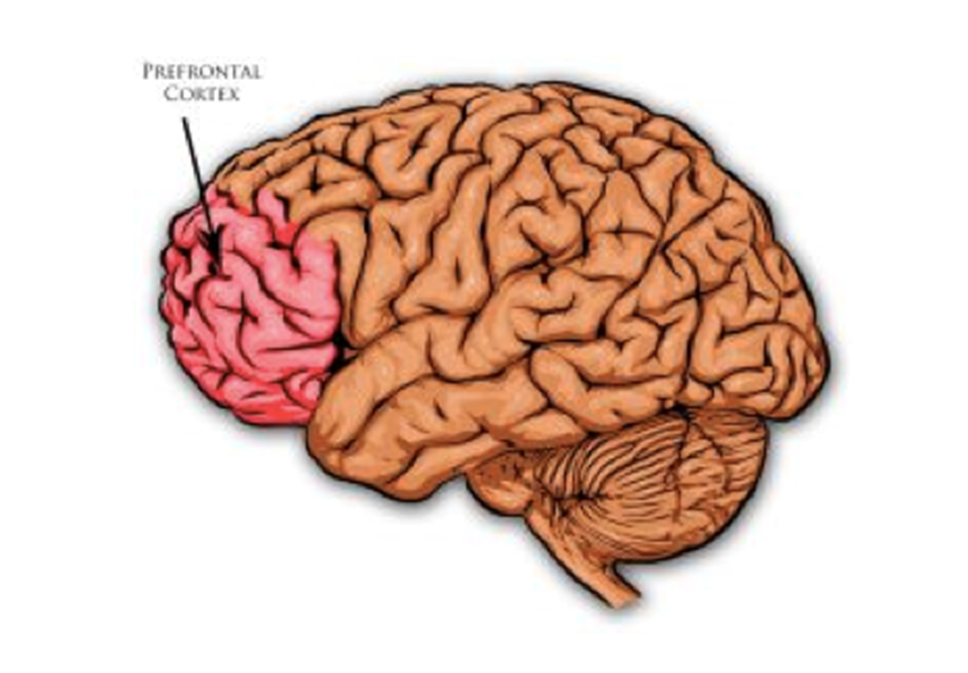 Self-Less ‘Flow’
‘Mindful’ meditators enter loss of self- consciousness
“Self-Less” state
Foundation before “Experiential-Self”?
‘Flow’ = finer attunement to immediate present
Shut-down explicit mind
Suppression of Default Mode Network
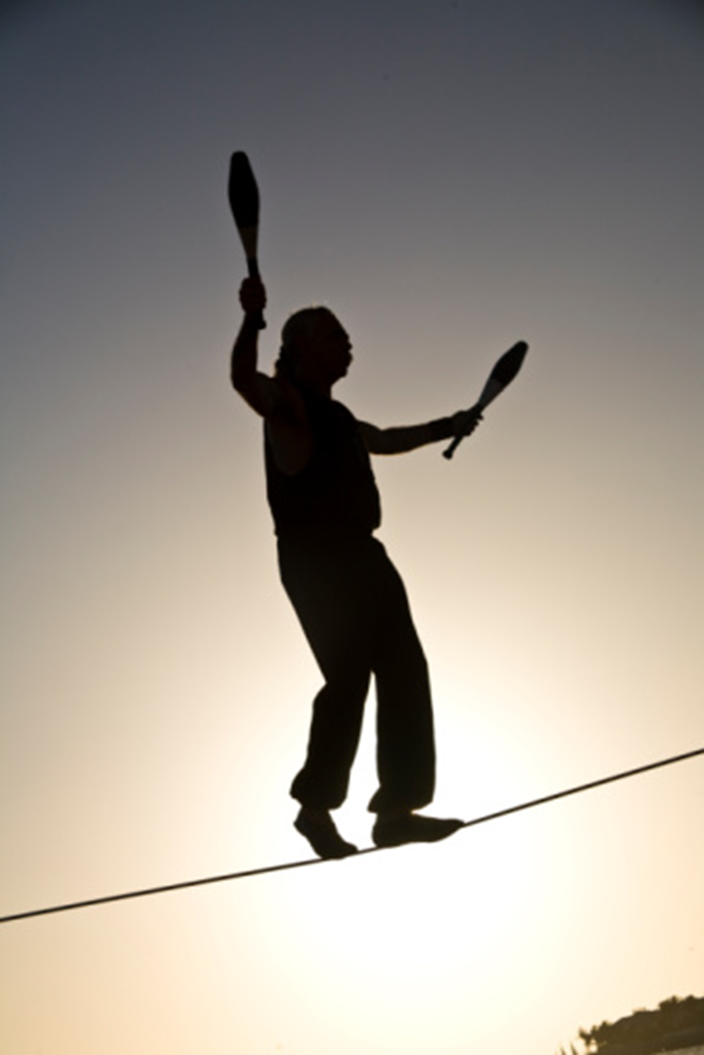 Further Questions & Research Plan
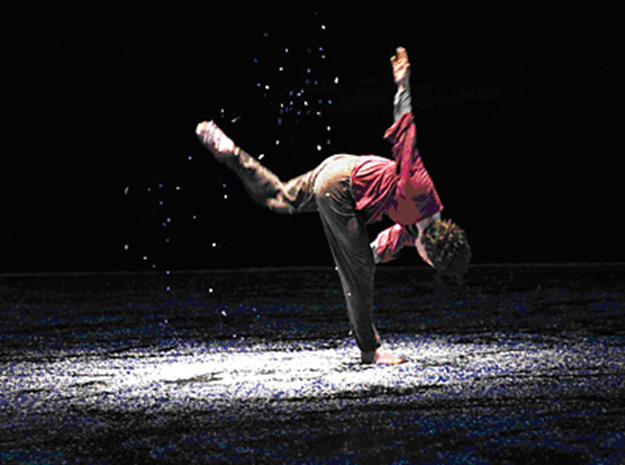 What is optimal skill performance in dance?
What is the science behind stage presence?
Can I measure “high-skill” in dance quantitatively?
Improvisation dance tasks
Digital motion tracking 
Perception of stage-presence
List of References
Aherne, C., Moran, A., Lonsdale, C. (2011). The Effect of Mindfulness Training on Athletes’ Flow: An Initial Investigation. The Sport Psychologist, 25, 177-189.
Anderson, M. (2003). Embodied Cognition: A field Guide. Artificial Intelligence, 149, 91-130.
Carney, D., Cuddy, A., Yap, A., (2010). Power Posing: Brief Nonverbal Displays Affect Neuroendocrine Levels and Risk Tolerance. Psychological Science, 21(10), 1363-1368.
Christoff, K., Cosmelli, D., Legrand, D. Thompson, E. (2011). Specifying the Self for Cognitive Neuroscience. Trends in Cognitive Sciences, 15(3), 104-112.
Damasio, A., Carvalho, G. (2013). The Nature of Feelings: Evolutionary and Neurobiological Origins. Nature Reviews Neuroscience, 14, 143-152.
Dor-Ziderman, Y. Berkovich-Ohana, A., Glicksohn, J., Goldstein, A. (2013). Mindfulness-induced selflessness: a MEG Neurophenomenological Study. Frontiers in Human Neuroscience, 7, 1-17.
Farb, N., Segal, Z., Mayberg, H., Bean, J., McKeon, D., Fatima, Z., Anderson, A. (2007). Attending to the Present: Mindfulness Meditation Reveals Distinct Neural Modes of Self-reference. SCAN, 2, 313-322.
Iacoboni, M. (2009). Imitation, Empathy, and Mirror Neurons. Annual Review Psychology, 60, 653-670.
Knoblich, G., Flach, R. (2003). Action Identity: Evidence From Self-Recognition, Prediction, and Coordination. Consciousness and Cognition, 12, 620-632.
Mrazek, M., Smallwood, J., Schooler, J. (2012). Mindfulness and Mind-Wandering: Finding Convergence Through Opposing Constructs. Emotion (Online), 1, 1-7.
Murray, R., Debbane, M., Fox, P., Bzdok, D., Eickhoff, S. (2015). Functional Connectivity Mapping of Regions Associated with Self- and Other-Processing. Human Brain Mapping, 1, 1-21.
Punpeng, G. (2012). Meditation in Motion to Mindfulness in Performance: a Psychological Approach to Actor Training for Thai Undergraduate Drama Programmes (Unpublished doctoral dissertation). University of Exeter, Exeter.
Semple, R. (2010). Does Mindfulness Meditation Enhance Attention? A Randomized Controlled Trial. Mindfulness, 1, 121-130.
Spunt, R., Meyer, M., Lieberman, M.  (2015). The Default Mode of Human Brain Function Primes the Intentional  Stance. Journal of Cognitive Neuroscience, 27(6), 1116-1124.